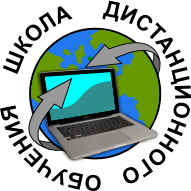 Применение электронного обучения и дистанционных образовательных технологий при обучении детей, нуждающихся в длительном лечении,
в ГБОУ «КОШДО» 

Ушакова Светлана Леонидовна, 
заместитель директора
ГБОУ «КОШДО»
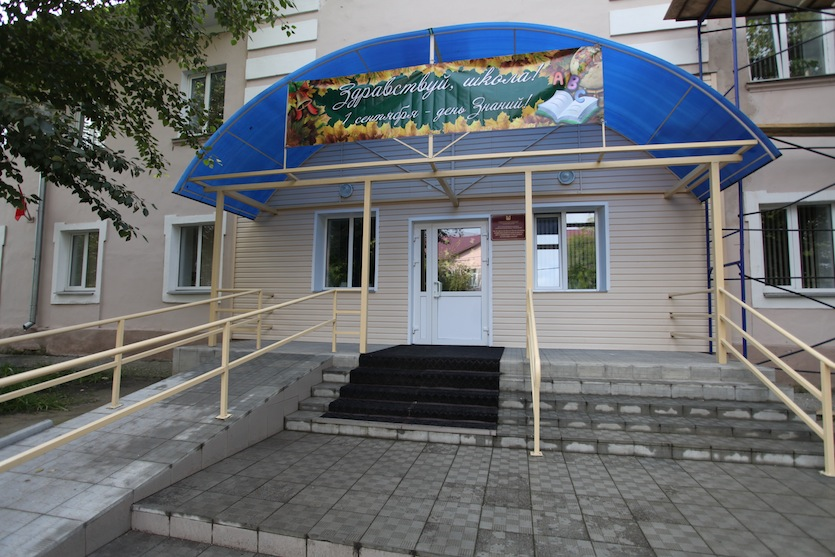 Электронный дневник
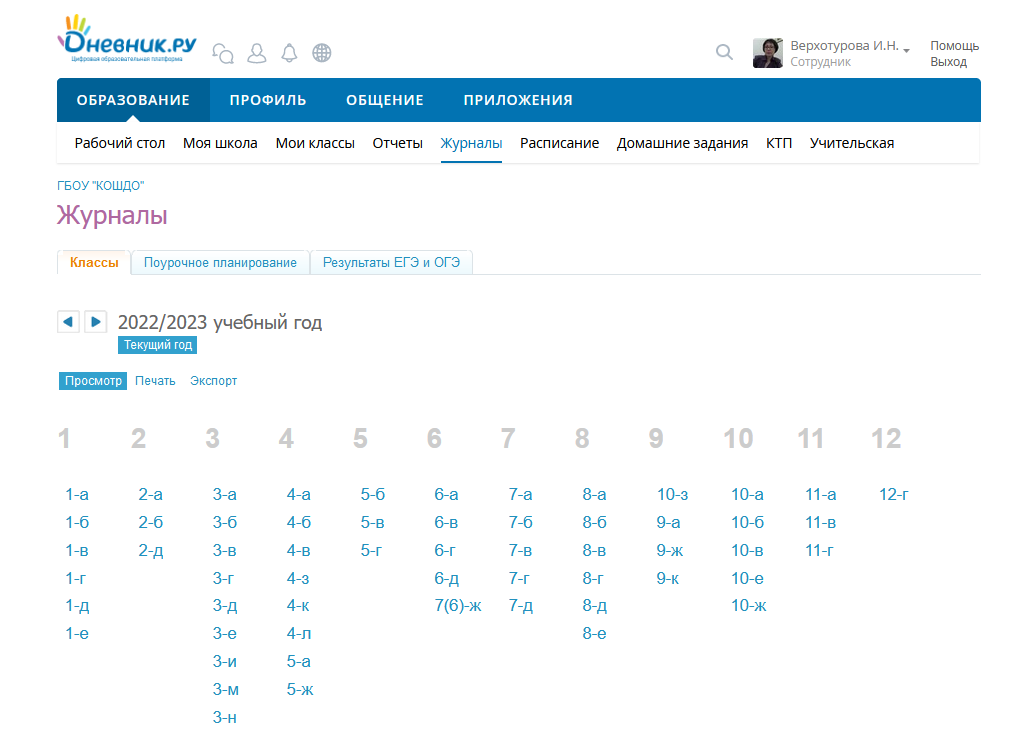 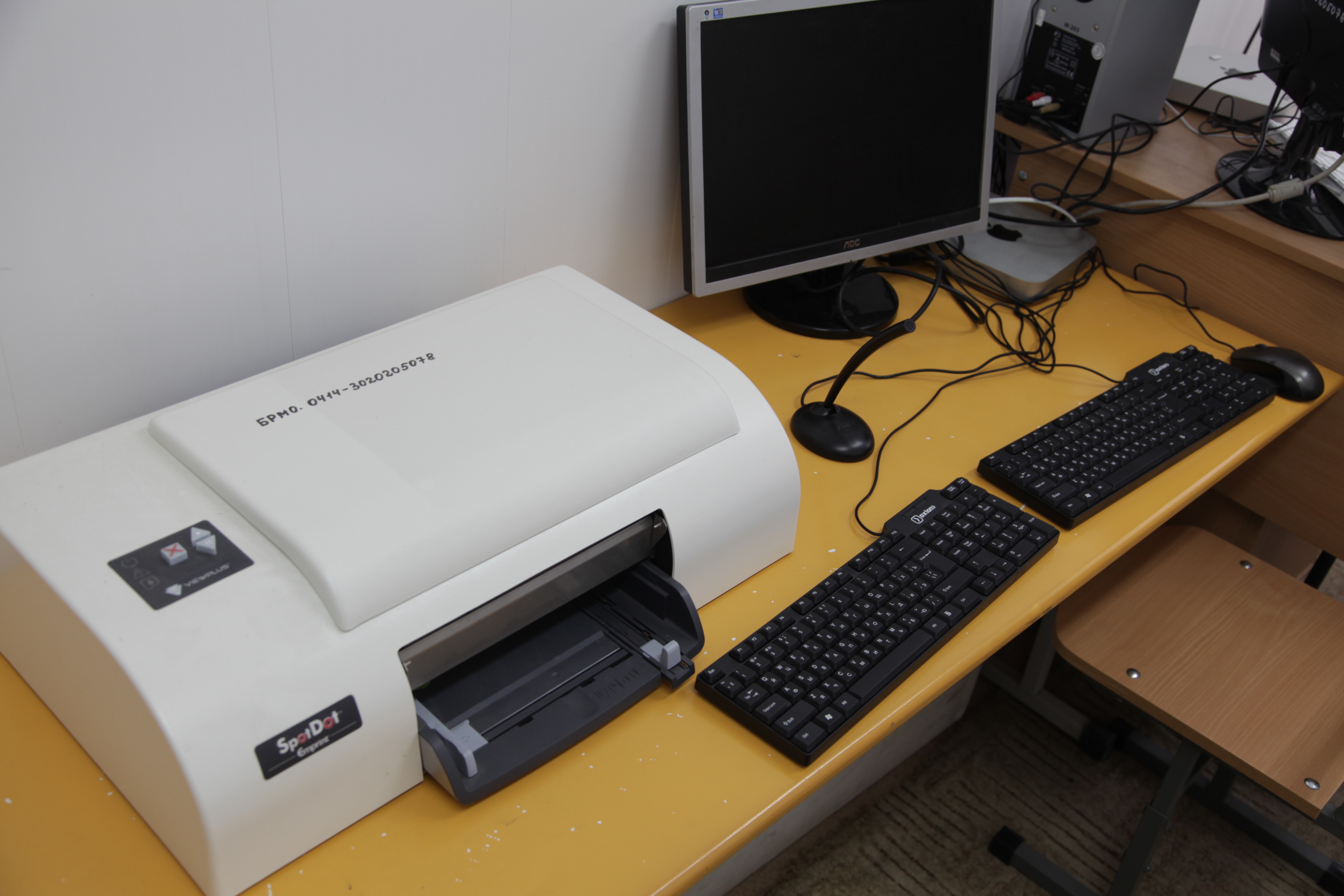 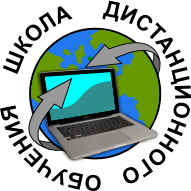 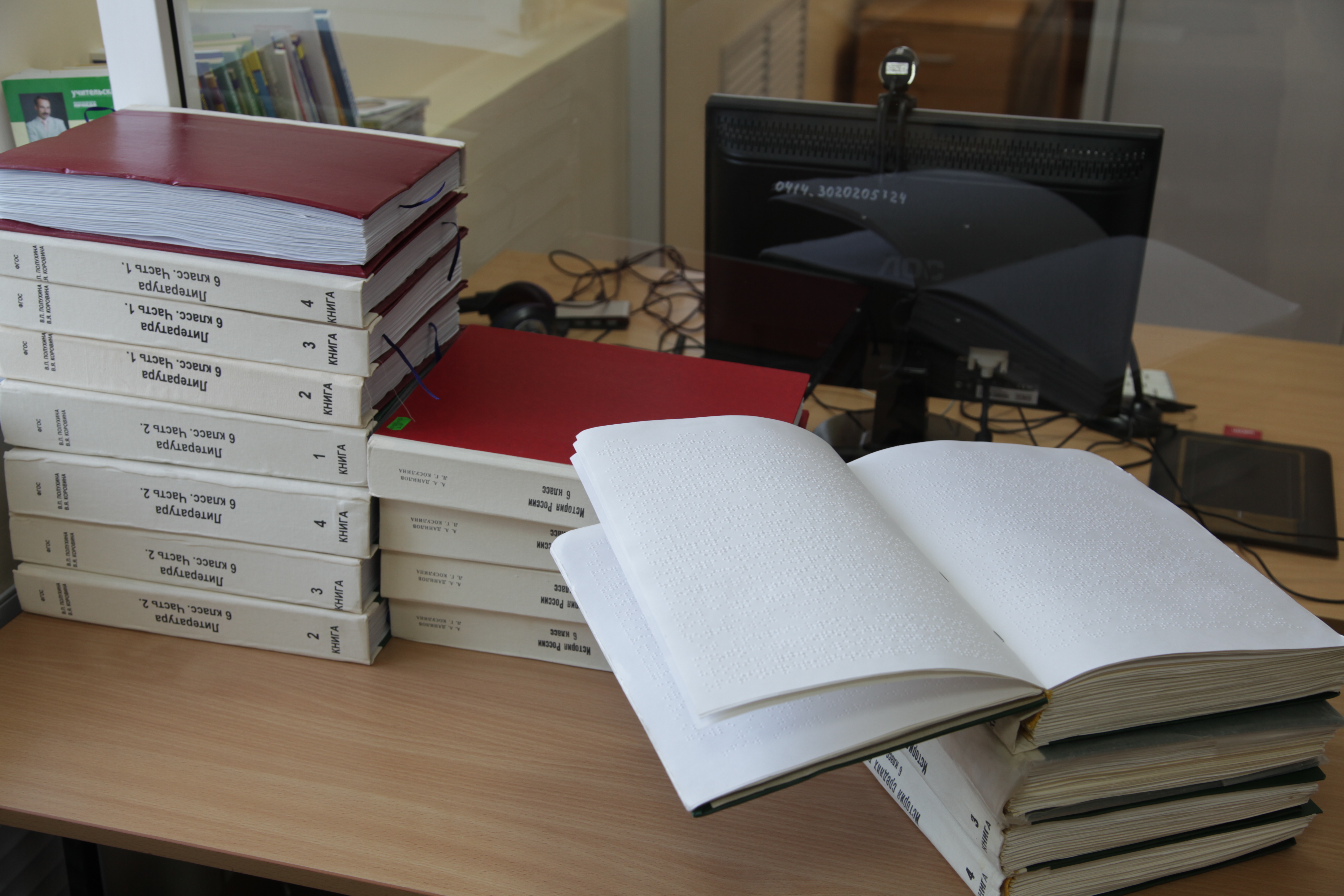 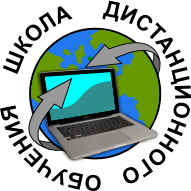 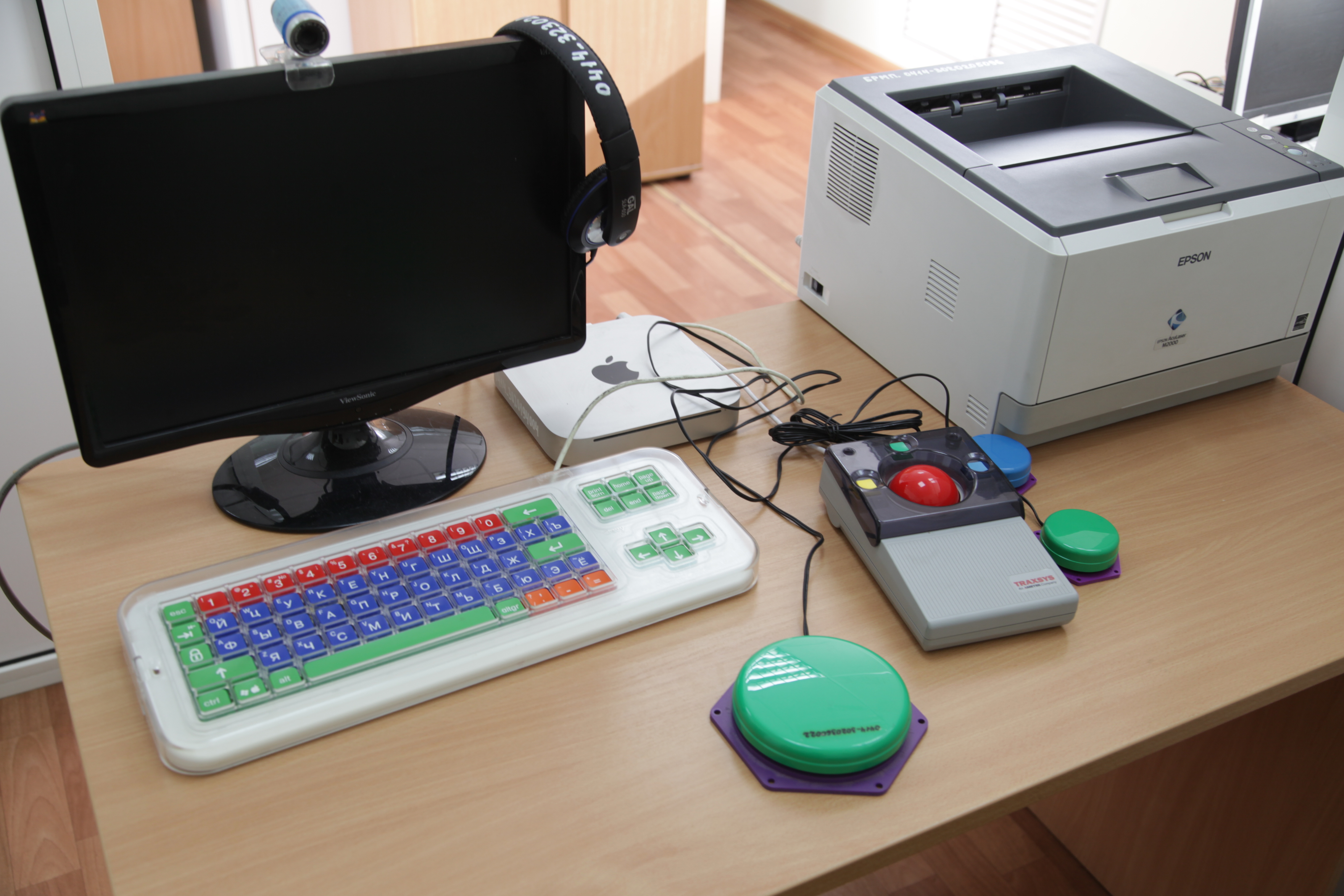 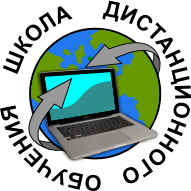 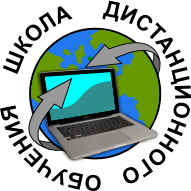 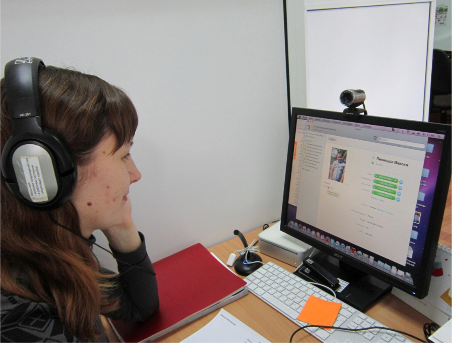 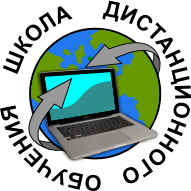 Информационно-образовательная среда ГБОУ «КОШДО»
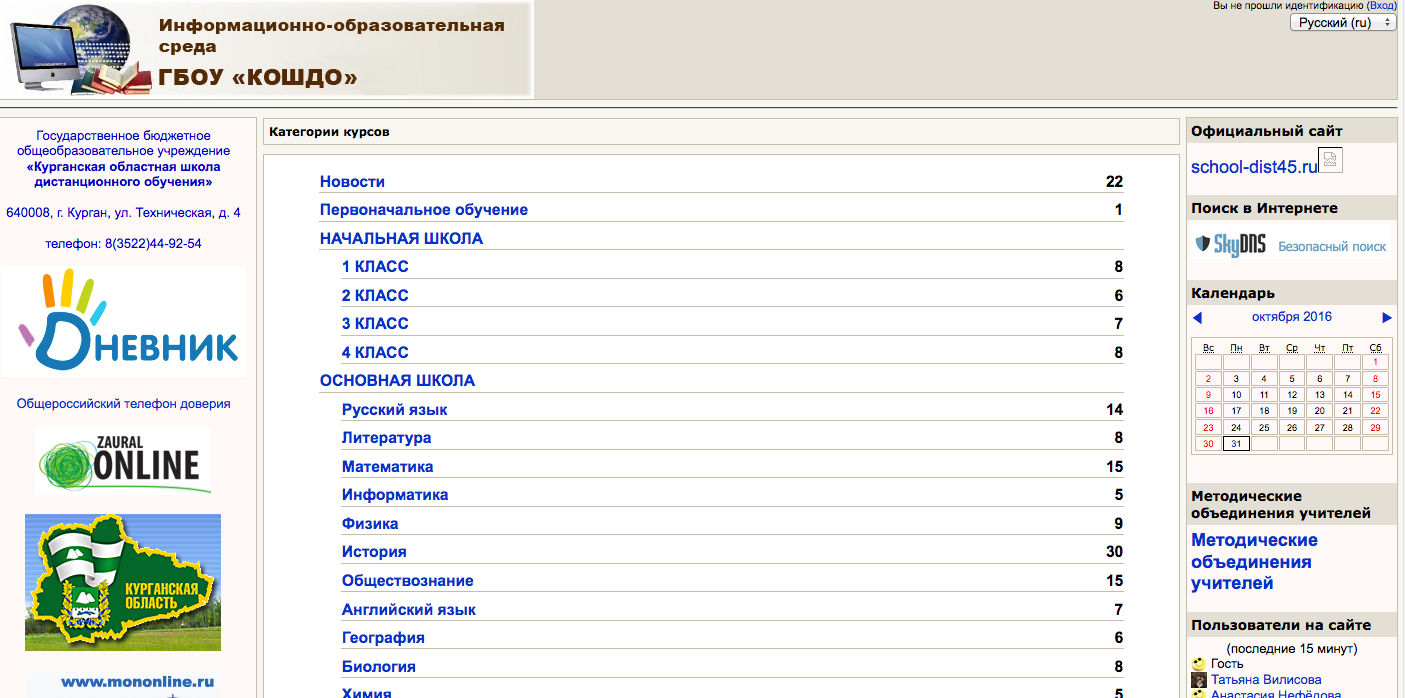 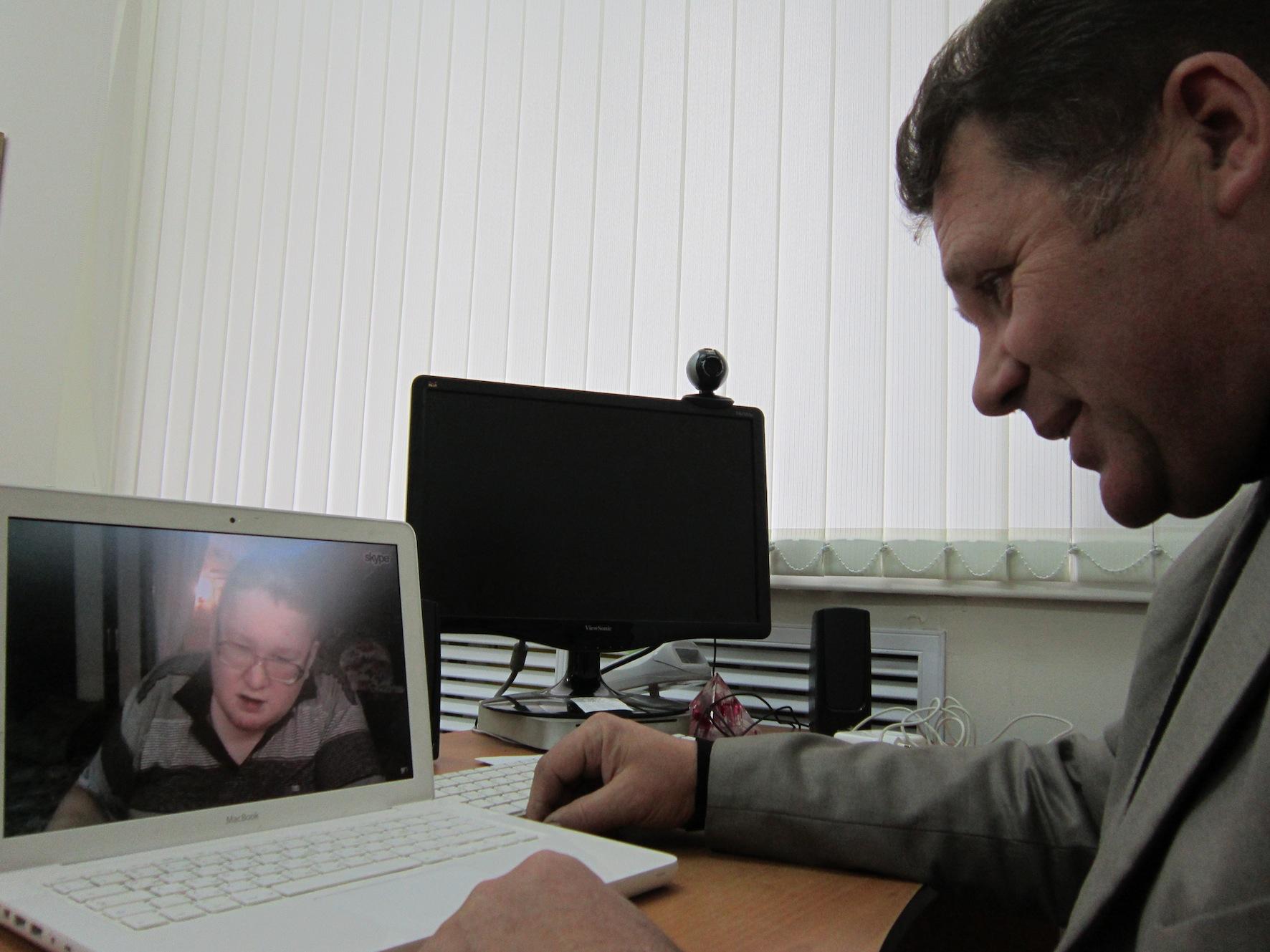 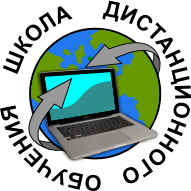 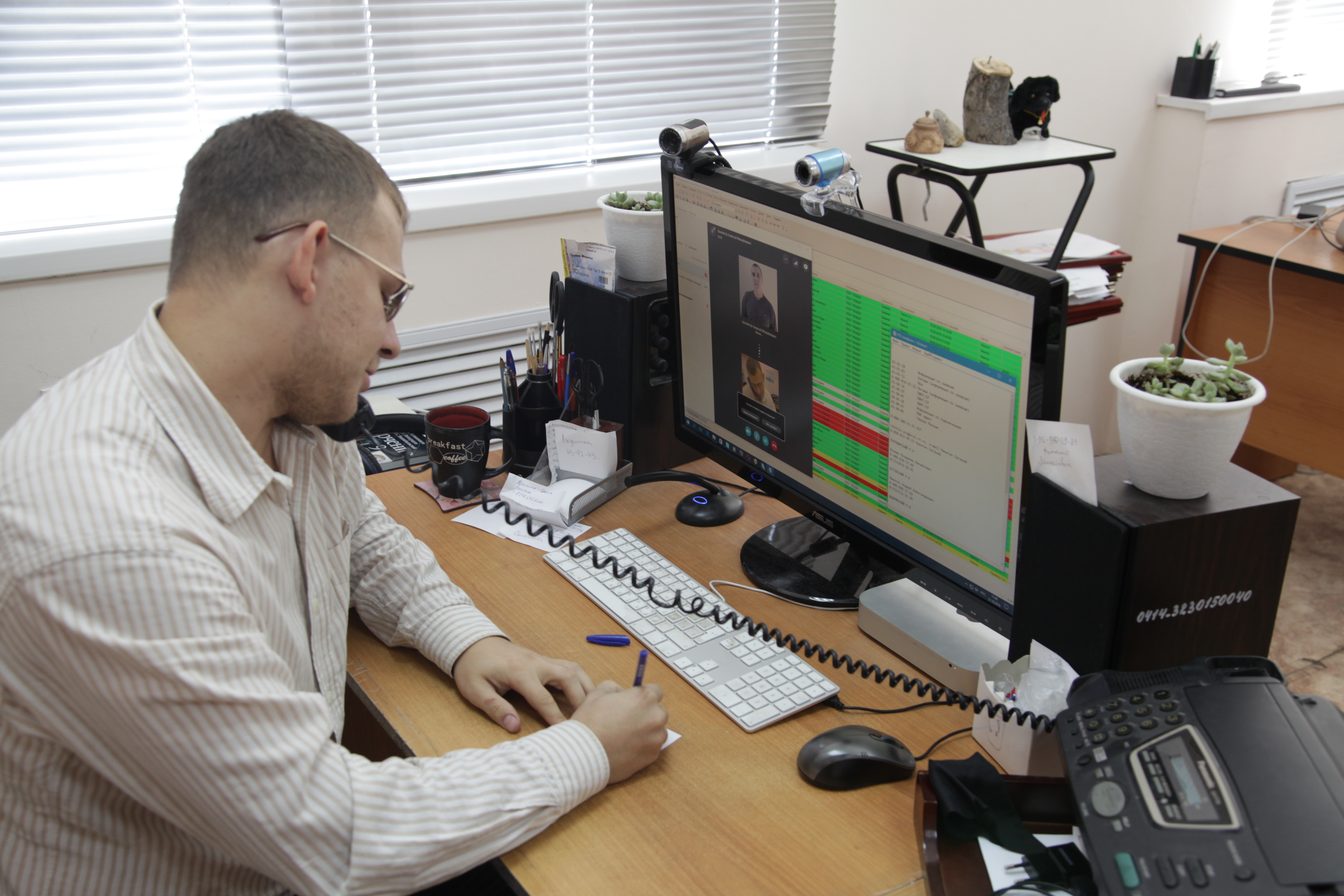 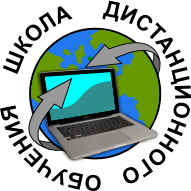 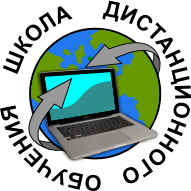 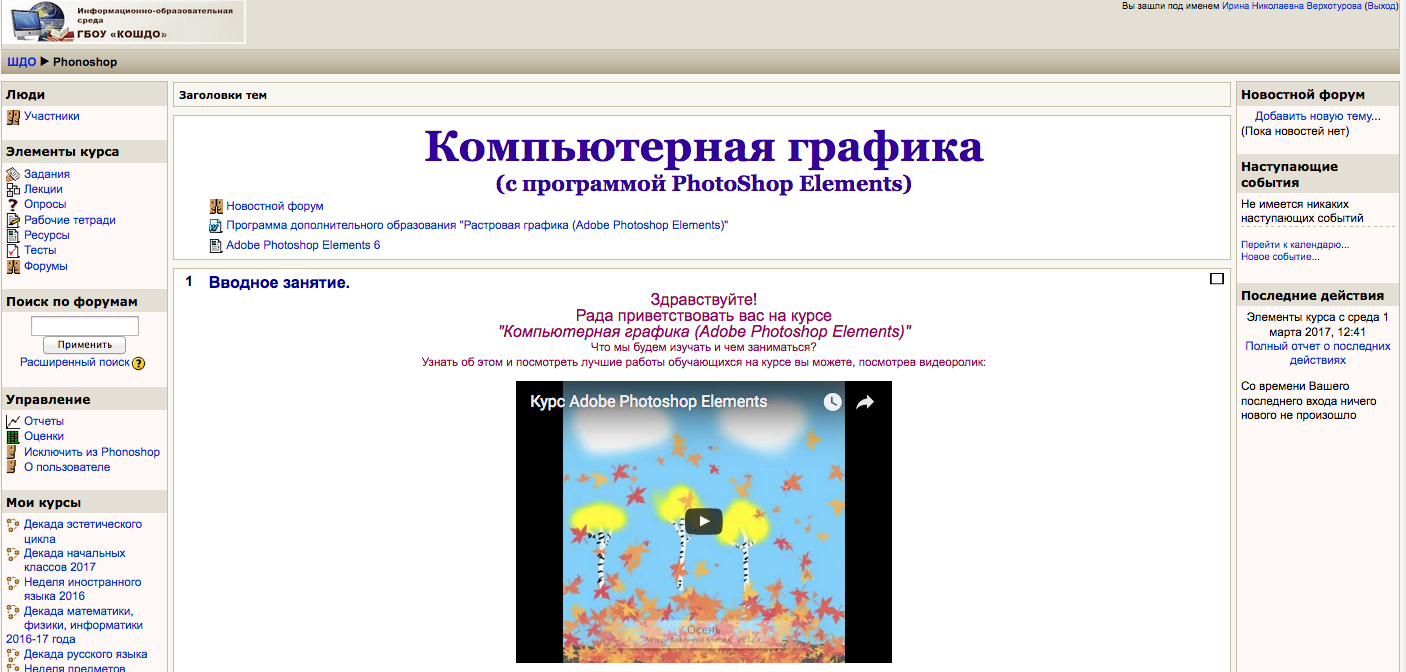 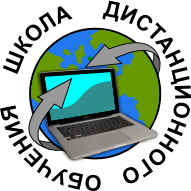 Сетевая форма реализации общеобразовательных программ
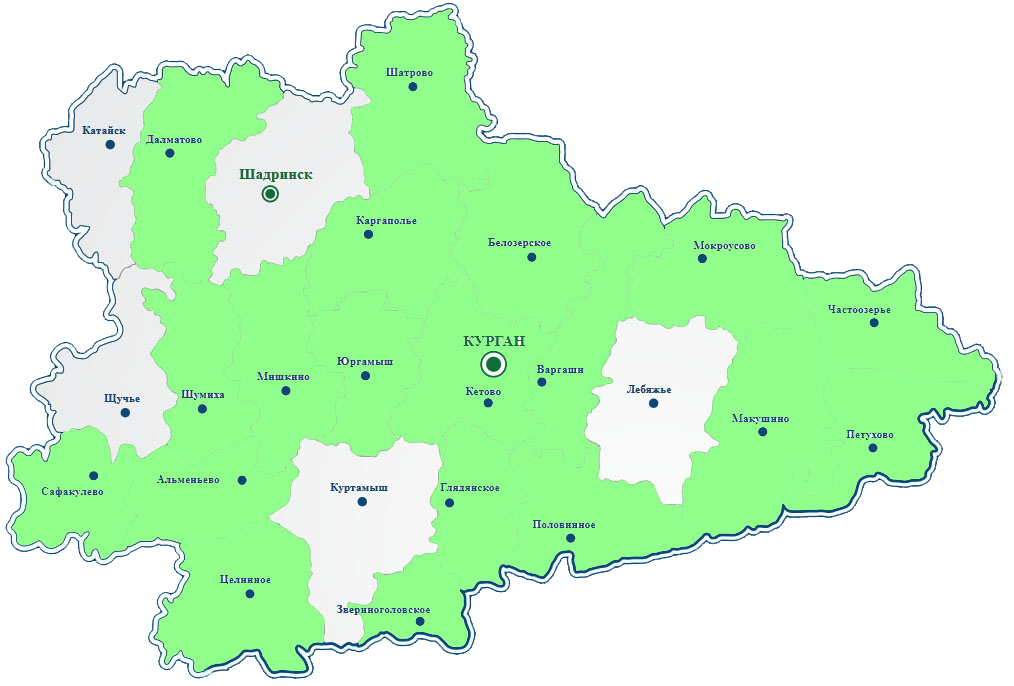 Государственное бюджетное 
общеобразовательное учреждение 
     «Курганская областная школа 
    дистанционного обучения»

г.  Курган,  ул. Техническая,  д. 4
Телефон/факс  8 3522 44 92 54
Электронный адрес школы: kshdo45@yandex.ru
сайт школы: 
http://school-dist45.ru/
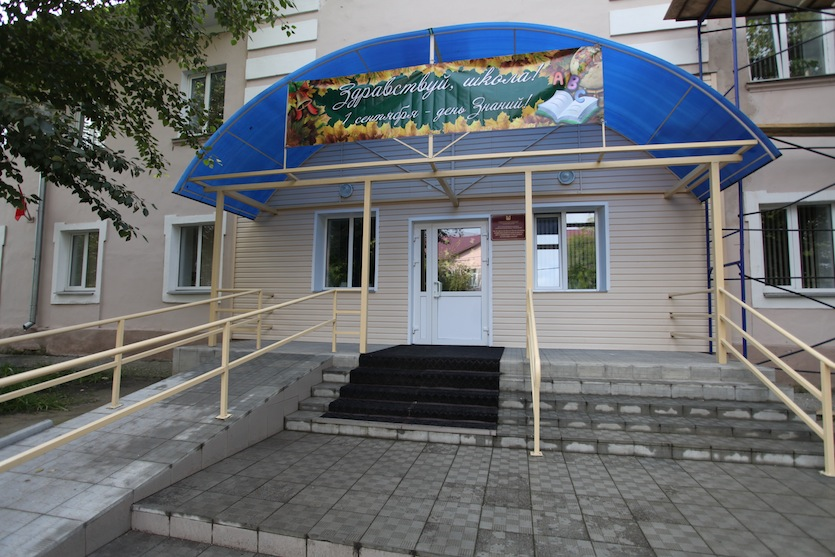